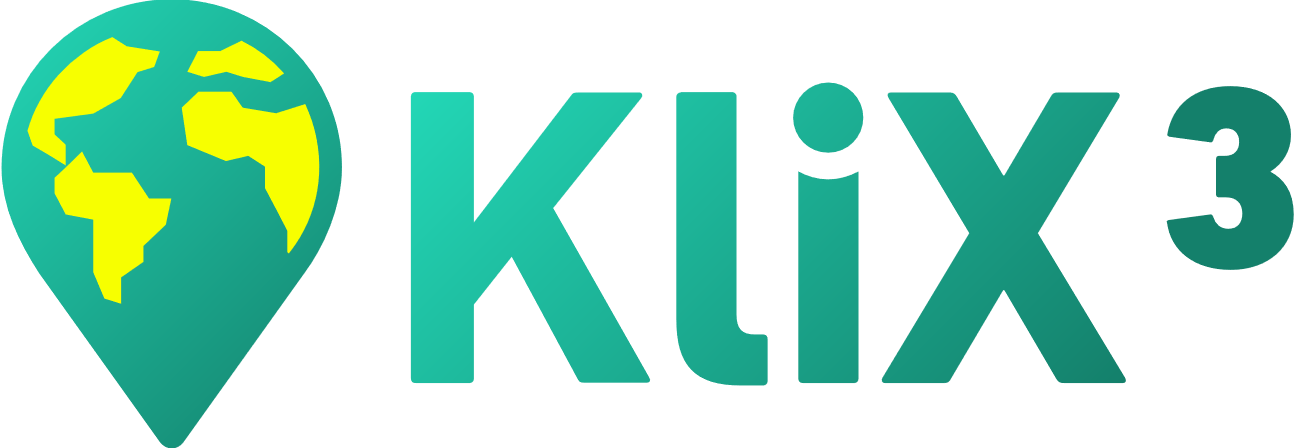 … bei XXXXXX
Platz für Ihr Logo
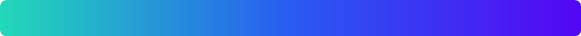 Reallabor: ​
Wege zum klimaneutralen Leben
Teilnehmende für Langzeitforschung in Zusammenarbeit mit der Universität Freiburg gesucht!​
Wie gelingt wirksamer Klimaschutz im Alltag ganz konkret? Finden Sie – gemeinsam mit Kolleginnen und Kollegen – Ihren persönlichen Weg zum klimaneutralen Leben und leisten Sie einen Beitrag zur Forschung. ​
Machen Sie kostenfrei mit bei KliX³ in.
Ihr Weg zum klimaneutralen Leben:
Mit den KliX³-Workshops
Ihre jährliche CO2-Bilanz:
im bundesweiten Forschungspanel
Ihr Klimaplan:
Mit der KliX³-Toolbox erstellen
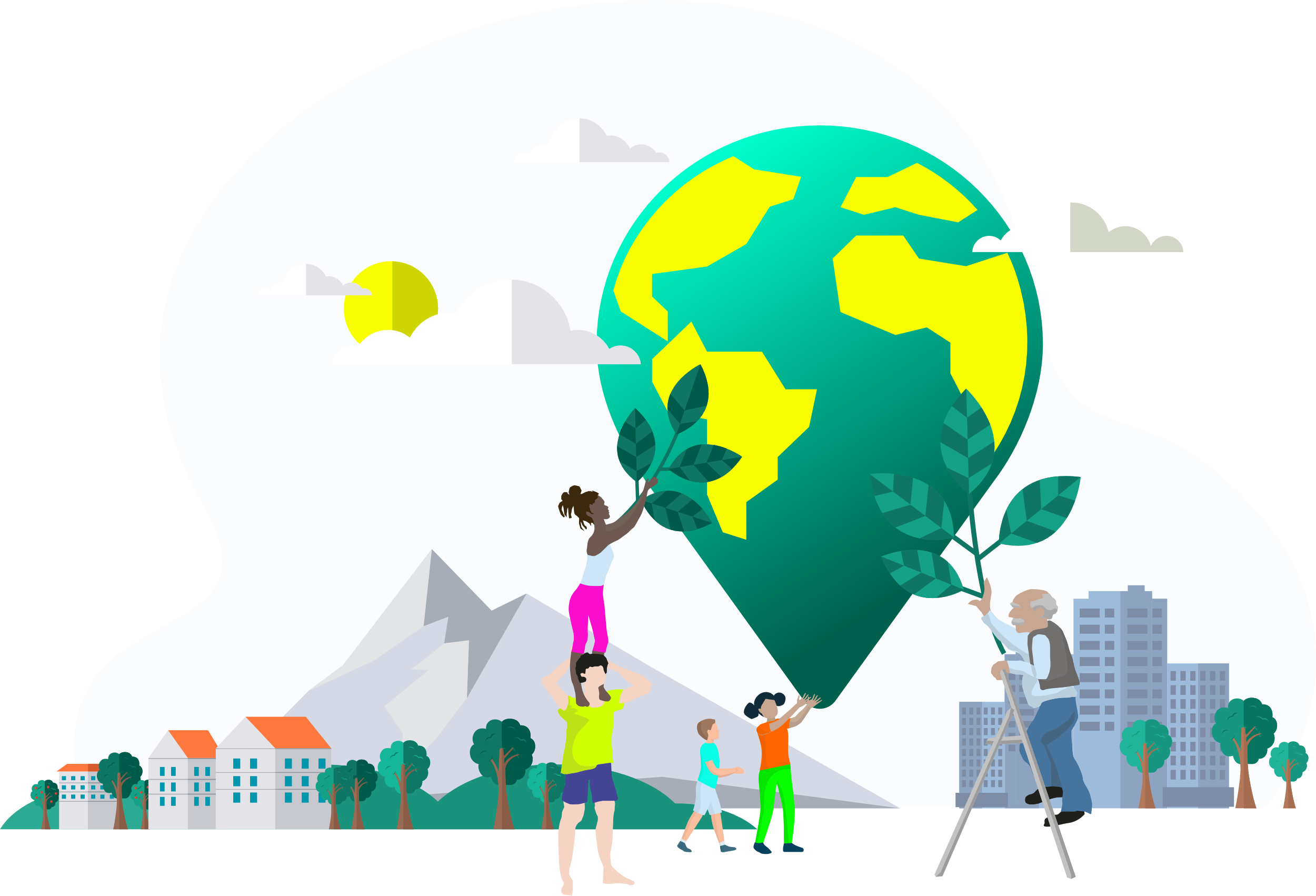 Anmeldung und Infos bei XXXXXXX oder unter 
www.klix3.de
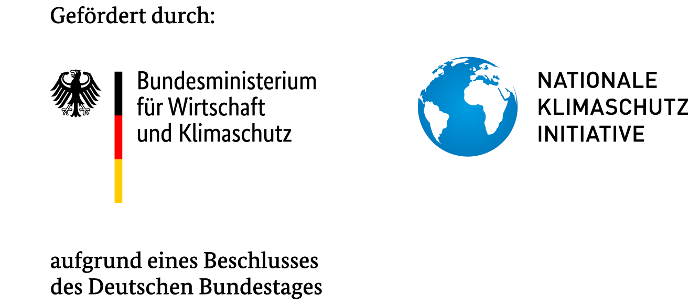 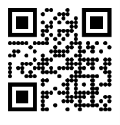 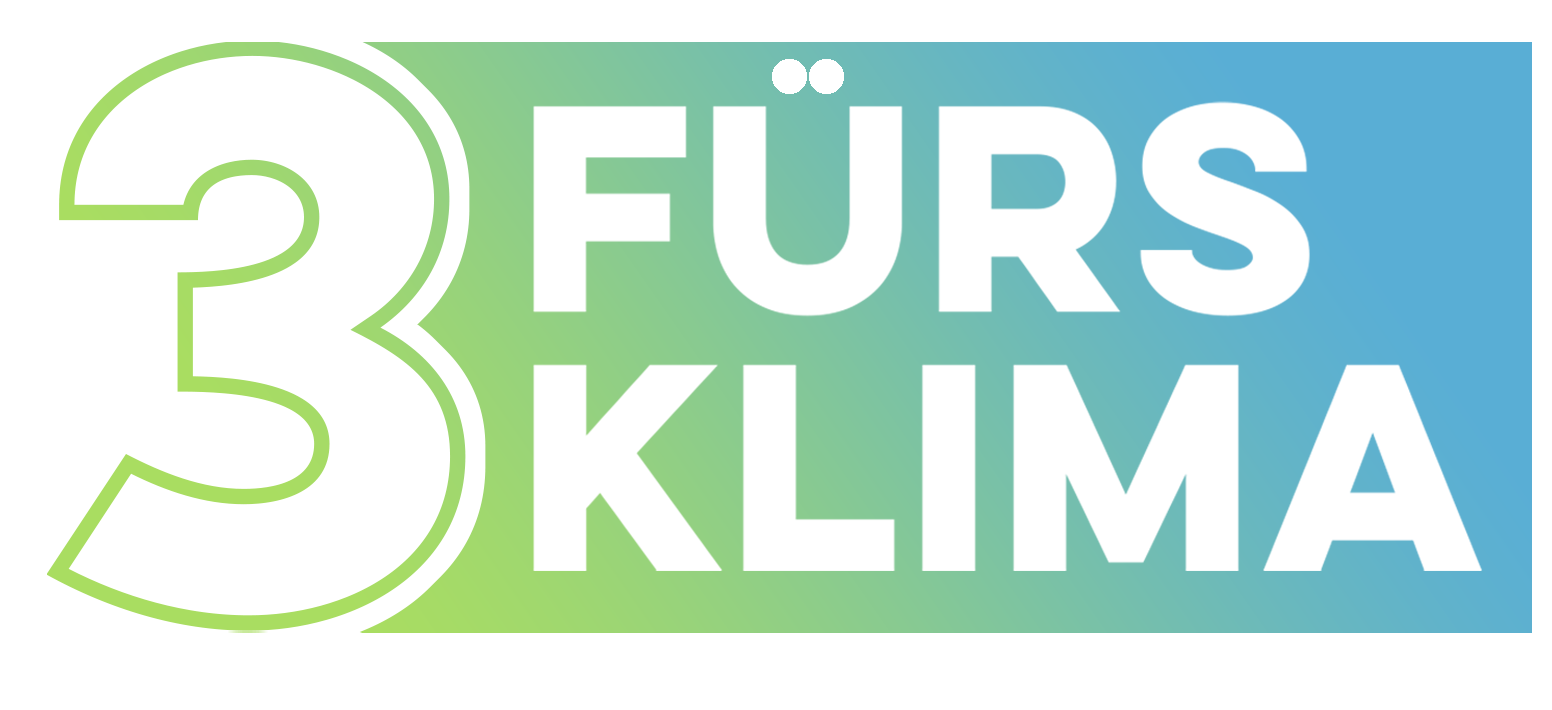 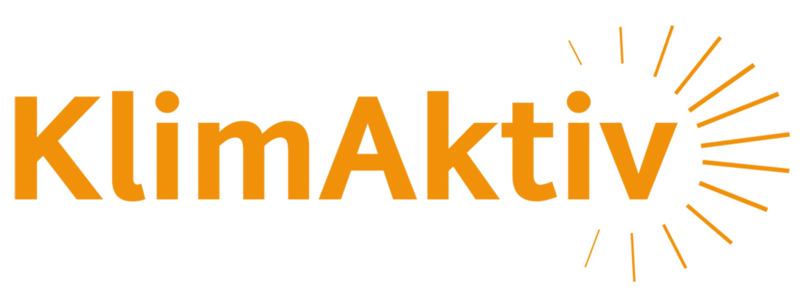 V.i.S.d.P.: 3 fürs Klima e.V., W.-Müller-Str. 13, 06844 Dessau, kontakt@klix3.de